Инструменты графического редактора Paint.
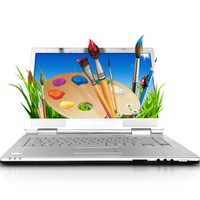 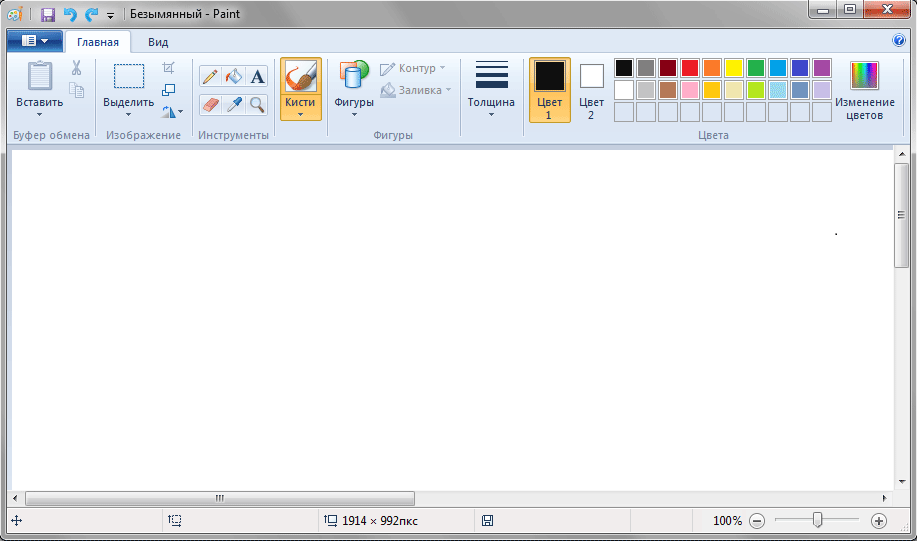 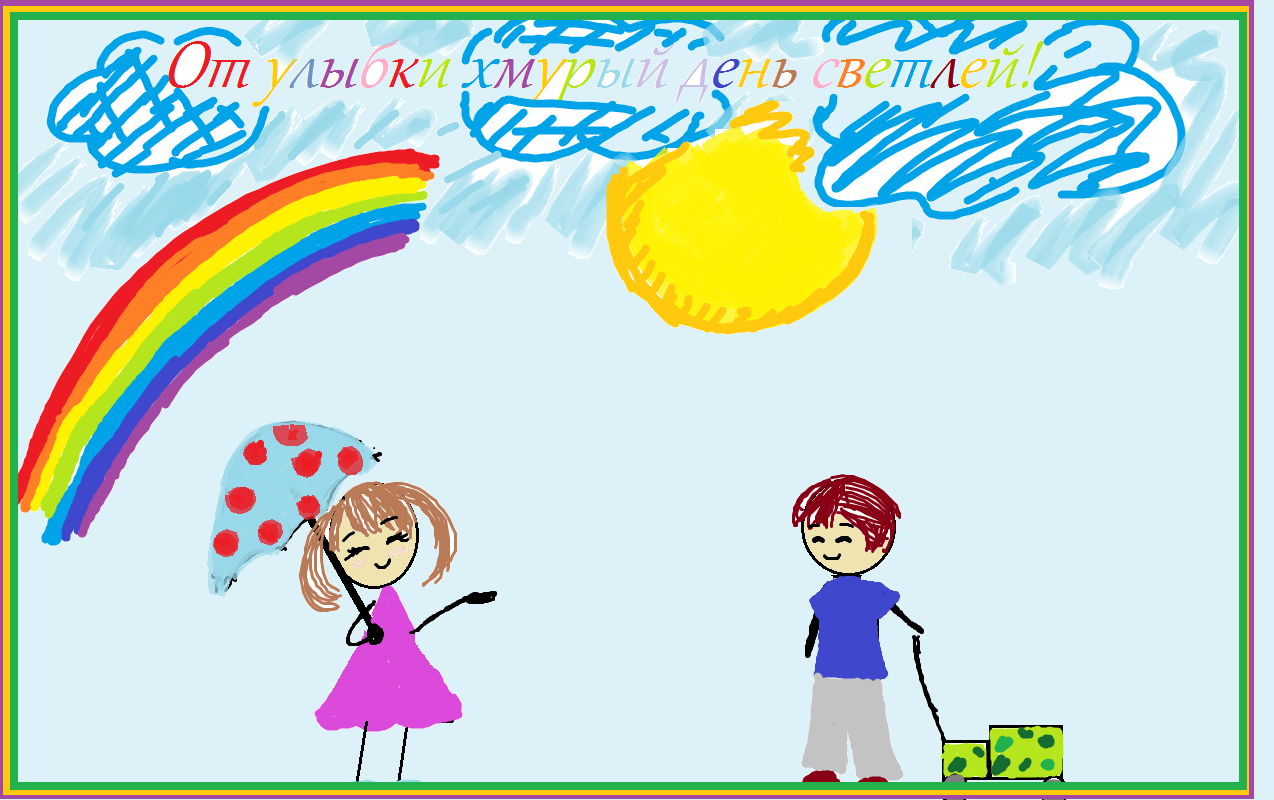 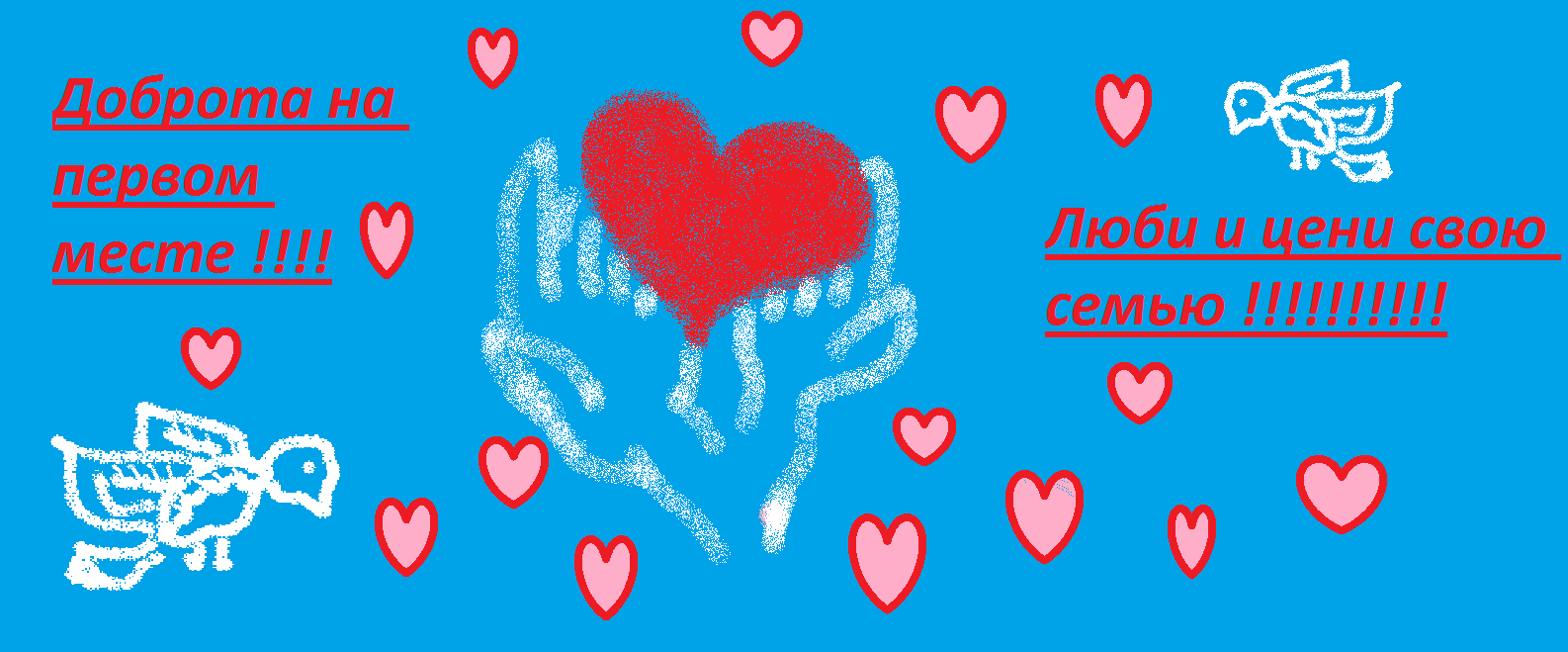 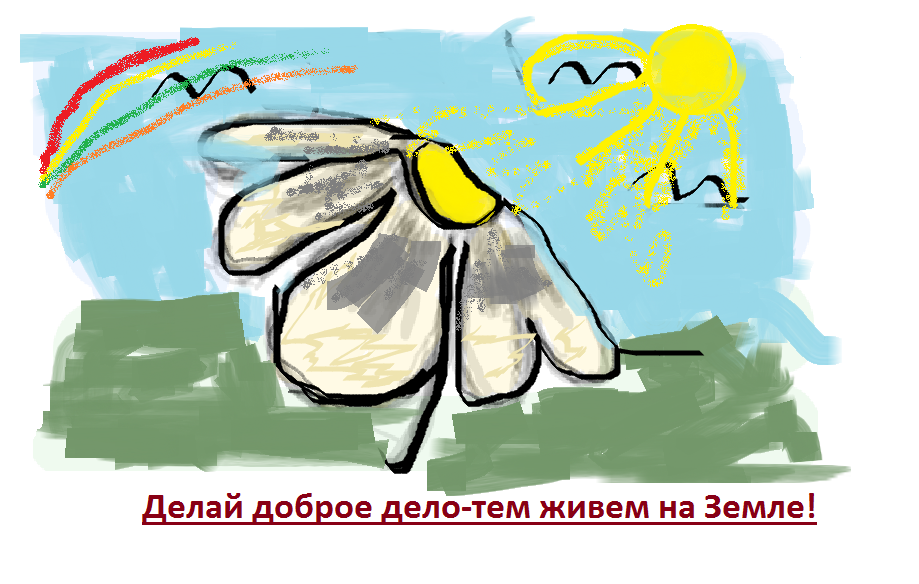 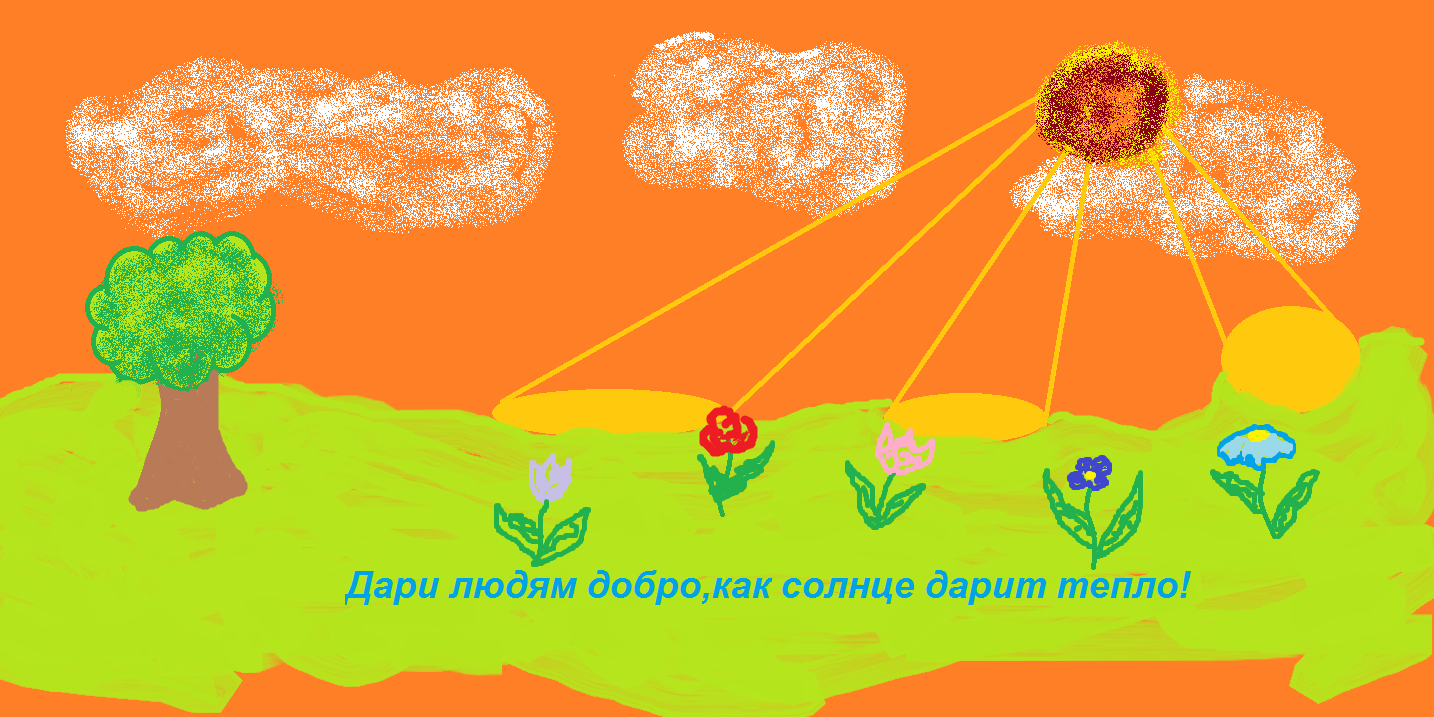 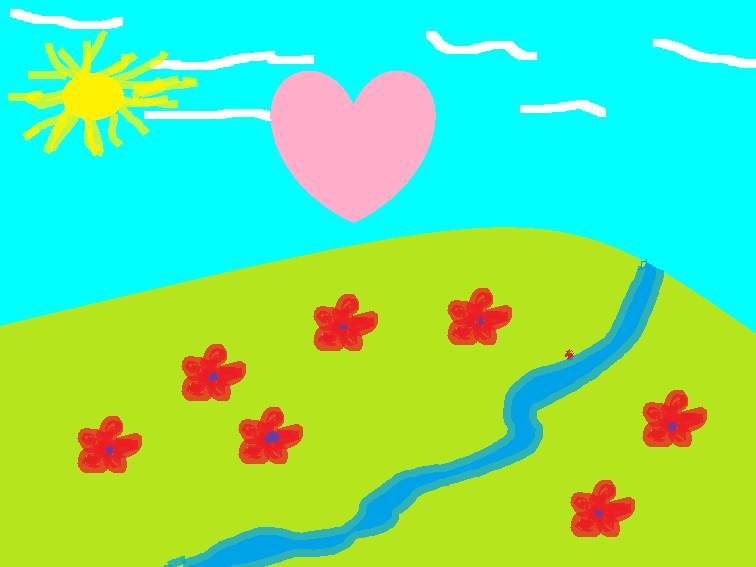 Загрузка программы: 

Пуск - Программы– Стандартные  -  Paint


Сохраняйте свои работы  в личной папке  под именем «Зажигай.bmp»
Домашнее задание: 
1. Работа с учебником 
 § 11, вопросы устно. 
2. Дополнительно (кто желает)
В ГР Paint выполнить  
задания 4-6 (работа №11).